ПРОЕКТ «УМНЫЕ КАНИКУЛЫ»МИНИСТЕРСТВО ОБРАЗОВАНИЯ МОСКОВСКОЙ ОБЛАСТИ
проект «Умные каникулы»
Мероприятие в ГП «Образование Подмосковья» на 2020-2025 гг: 


УЧАСТНИКИ ПРОЕКТА

40 школ, обучающиеся 2-8-х, 10-х классы

ПЕРИОД

с 30.05.2022 по 23.06 2022
РЕГИОНАЛЬНЫЙ СТАНДАРТ: 5 ТРЕКОВ
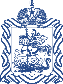 Министерство образования Московской области
1. ИНТЕЛЛЕКТУАЛЬНЫЙ
4. СПОРТИВНЫЙ
2. ПРЕДПРИНИМАТЕЛЬСКИЙ, 
ОБЩЕСТВЕННО-АКТИВНЫЙ
5. КУЛЬТУРНЫЙ
3. ПАТРИОТИЧЕСКИЙ
9.00 - 11.00
11.30 - 13.00
ТРЕКИ
РЕЖИМ ДНЯ с выбором трека
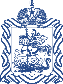 Министерство образования Московской области
СТАНДАРТ  2-4 КЛАССЫ
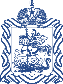 Министерство образования Московской области
Основы логики
Scratch программирование 
Дизайн и архитектура
Воркшопы по учебным предметам
QR-коды в действии (проект) 
Экология для будущих поколений
Финансовая грамотность
Воркшоп по социальным проектам,  предпринимательский воркшоп
История первого дня войны  
Краеведческий поход по памятным местам
Знаменитые личности в истории Подмосковья
Патриотические проекты, проекты по культуре и традициям Подмосковья
Футбол/ Стритбол
Шахматы
Плавание
Подвижные игры, виды спорта
Парк Патриот
Эко-походы
Посещение театров и музеев
Экскурсии, походы, театры и музеи
СТАНДАРТ  5-8 КЛАССЫ
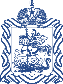 Министерство образования Московской области
Программирование на Scratch
Золотое сечение в науках
Понимая смысл: языки мира
Воркшопы по учебным предметам
Образовательные медиапроекты  ВКонтакте, TikTok
Социальный проект (ин.язык/школьная стена QR-кодов)
Школьная фирма: от идеи до потребителя
Воркшоп по социальным проектам,  предпринимательский воркшоп
История первого дня войны
Краеведческий поход по памятным местам
Знаменитые личности в истории Подмосковья
Патриотические проекты, проекты по культуре и традициям Подмосковья
Футбол/ Стритбол
Шахматы
Плавание
Подвижные игры, виды спорта
Программа для 8 классов “Колледжи Подмосковья” Встречи с предпринимателями (профессиональное самоопределение)
Экскурсии: телецентр, успешная фирма, аэропорт
Экскурсии, походы, театры и музеи
СТАНДАРТ  10 КЛАССЫ
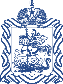 Министерство образования Московской области
Геометрия в практических задачах
Мастерская Полиглота
Спортивное программирование на Python
Воркшопы по учебным предметам
Блоггинг
Экологический проект 
Как запустить свой стартап?
Воркшоп по социальным проектам,  предпринимательский воркшоп
История первого дня войны
Краеведческий поход по памятным местам
Знаменитые личности в истории Подмосковья
Патриотические проекты, проекты по культуре и традициям Подмосковья
Футбол/ Стритбол
Шахматы
Плавание
Подвижные игры, виды спорта
Парк Патриот, Сергиево-Посадская Лавра, выставки
Встречи с лидерами-предпринимателями, успешными людьми (погружение в профессиональную среду), профессиональные стажировки
Экскурсии, походы, театры и музеи